Sharing experiences
A Microcontroller, using Sumobot juniors
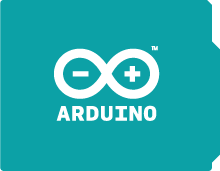 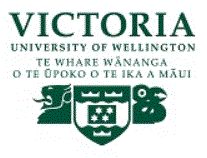 Notes
This material has been put together by the Outreach coordinator of the School of Engineering and Computer Studies (SECS) at Victoria University of Wellington (VUW), New Zealand.
It is free to distribute and pass on to all who may find it useful.
The author of this presentation and supporting documents can be reached at: john.barrow@vuw.ac.nz
Learning Objectives
Students swap experiences
Students explain problems encountered, options explore and solutions found
‘prize giving’
What worked? What didn’t?
The winner of the competition to speak on what they found helped.
Pair up, swap experiences, what worked and didn’t work for you.
At the end of the class we will present to the others one thing we learned from someone else
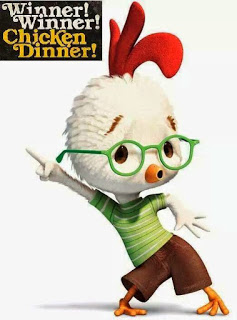